cambio climÁtico
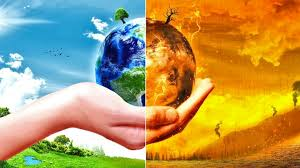 ALUMNO: ELENA SALCEDO
CURSO: 4ºC 
ÁREA: C.SOCIALES
MAESTRA: LOLI CABALLERO
ÍNDICE

1- ¿QUÉ ES EL CAMBIO CLIMATICO?
2-CAUSAS
3-CONSECUENCIAS
4-¿CÓMO REDUCIR EL  CAMBIO CLIMÁTICO?
5- OPINIÓN
6-WEBGRAFÍA
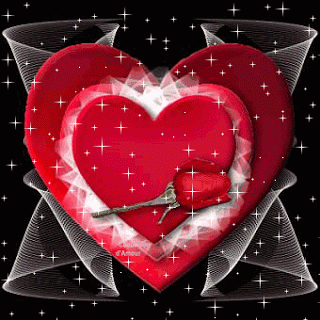 1-¿QUÉ ES EL CAMBIO CLIMÁTICO?
SON LOS CAMBIOS DRÁSTICOS DEL CLIMA, DEBIDO A LAS ALTERACIONES EN LOS CICLOS NATURALES, AL AUMENTAR LOS GASES DE EFECTO INVERNADERO
Click video
¿QUÉ ES EL EFECTO INVERNADERO?
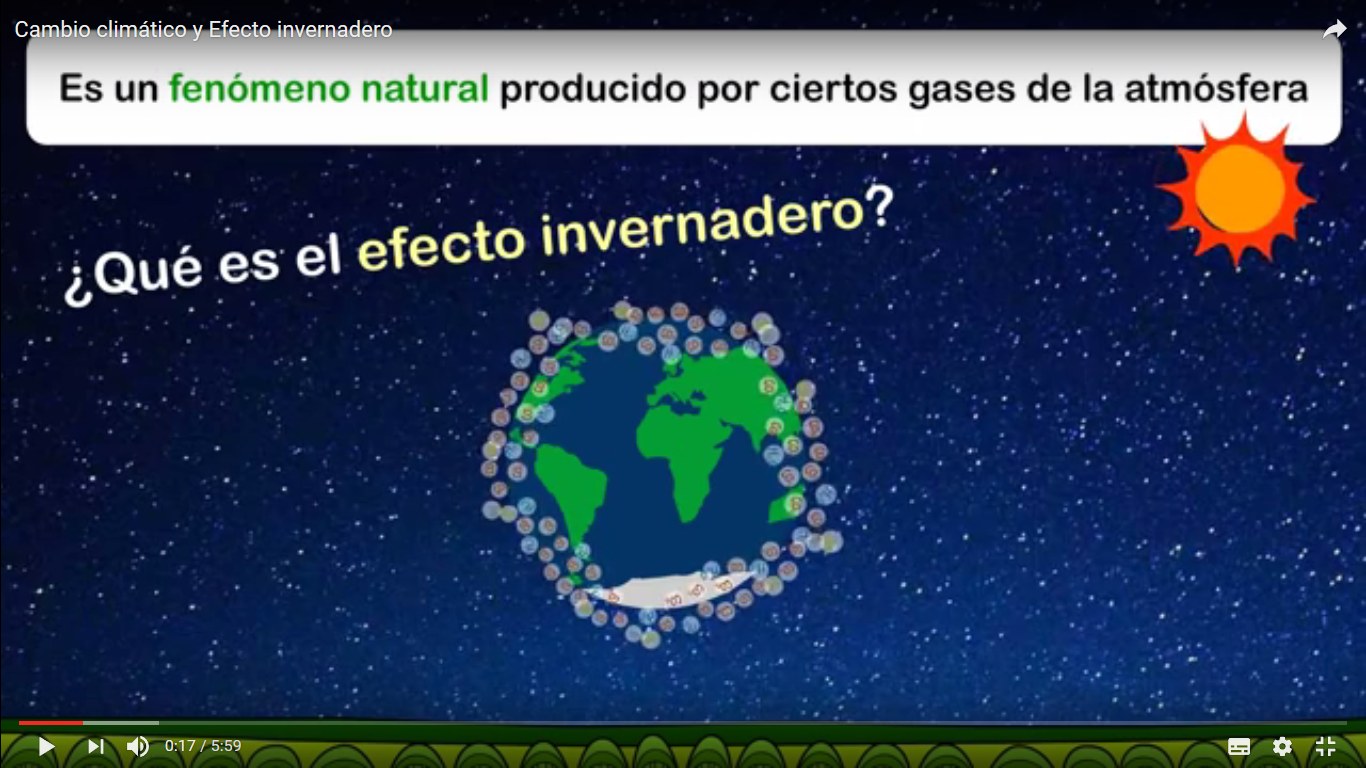 EL EFECTO INVERNADERO Y CAMBIO CLIMÁTICO
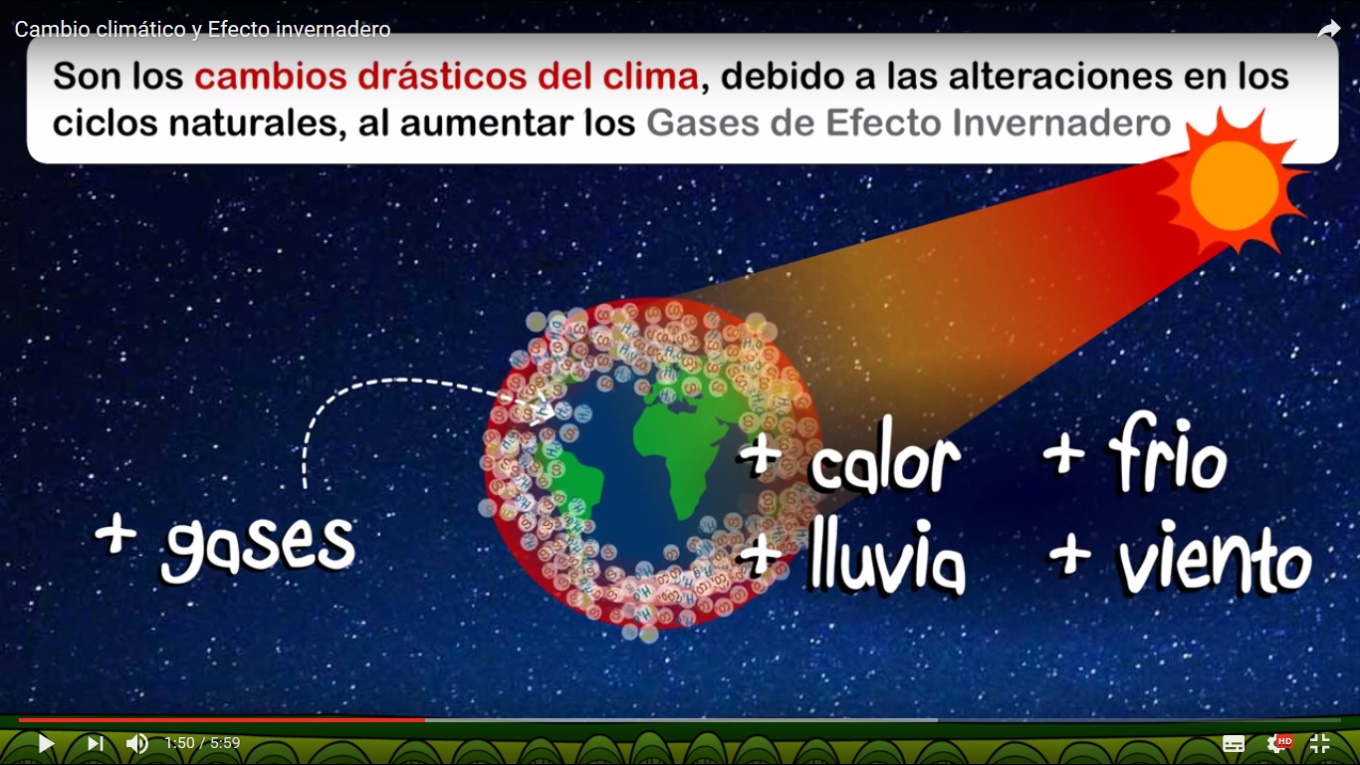 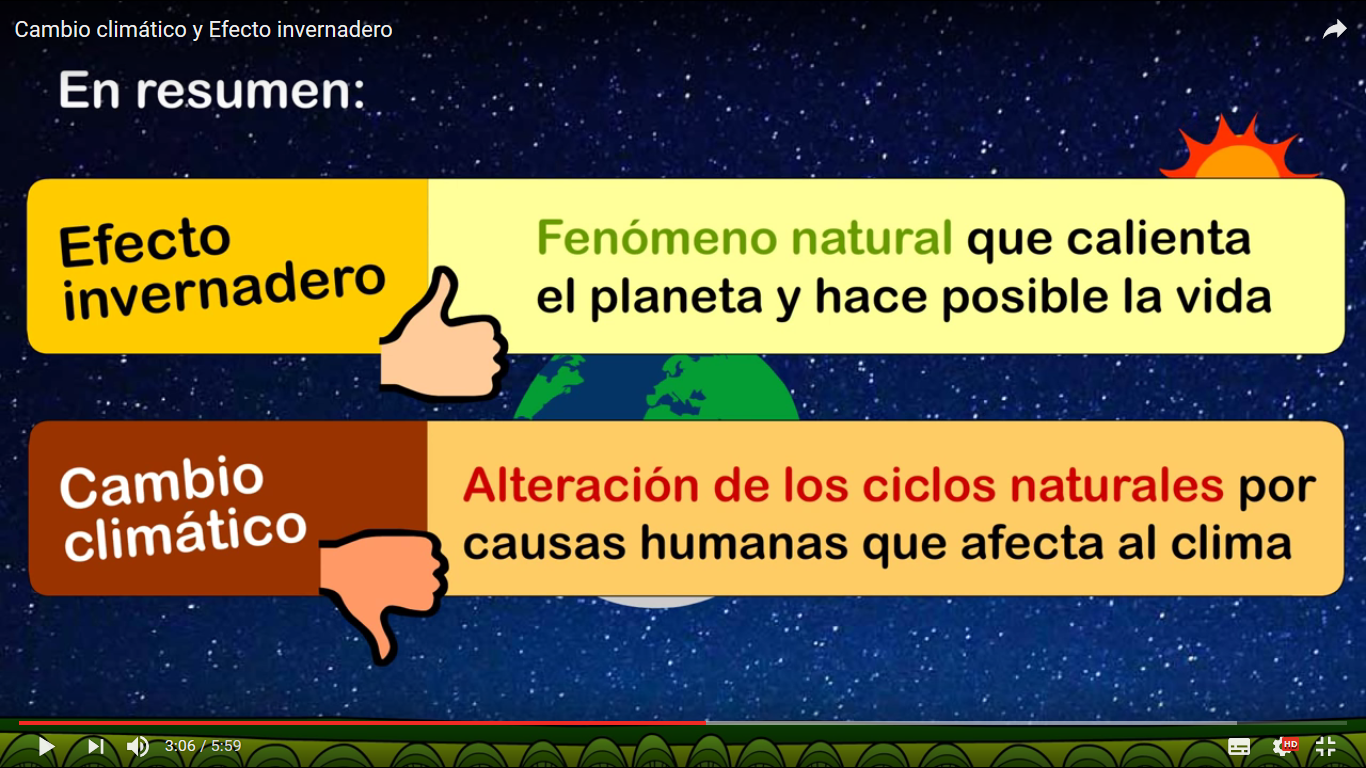 ¿CUÁNDO Y QUIÉN DESCUBRIÓ EL CAMBIO CLIMÁTICO ?
SE DESCUBRIÓ A FINALES DE EL SIGLO XIX

LO DESCUBRIÓ CHARLES DAVID KEELING
2- CAUSAS
INCENDIOS
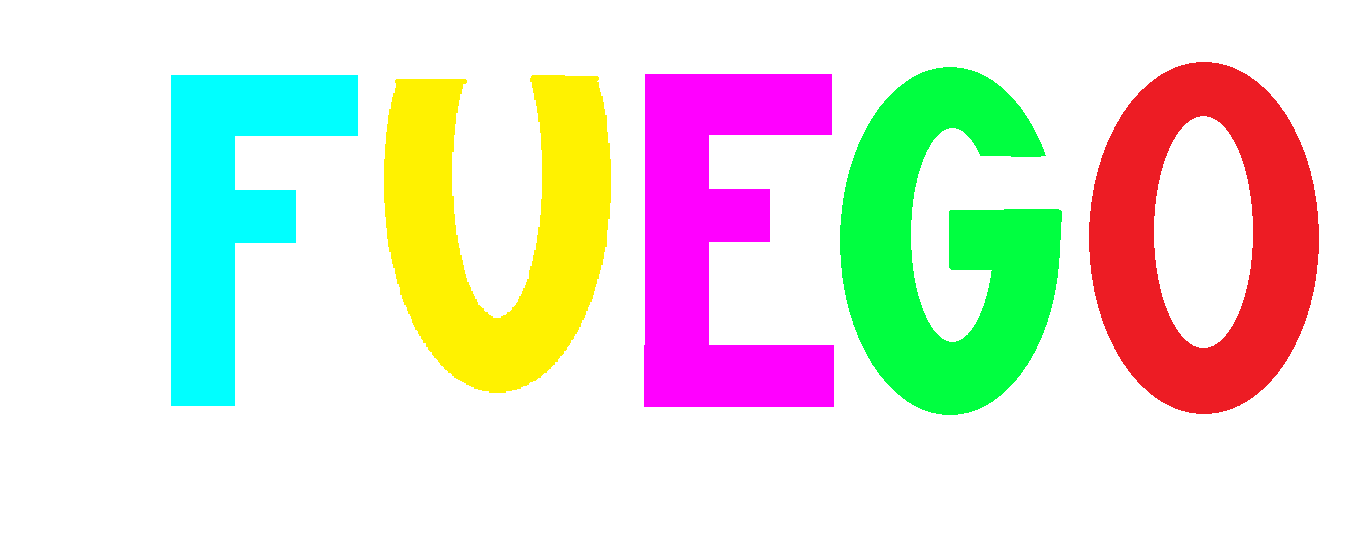 DEFORESTACIÓN
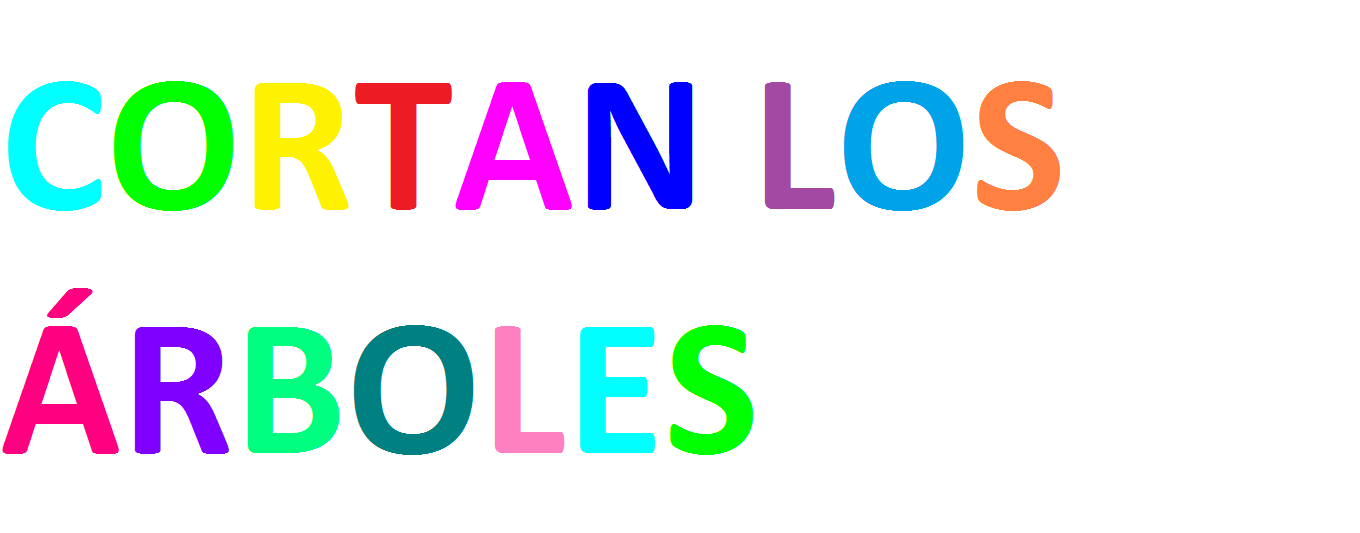 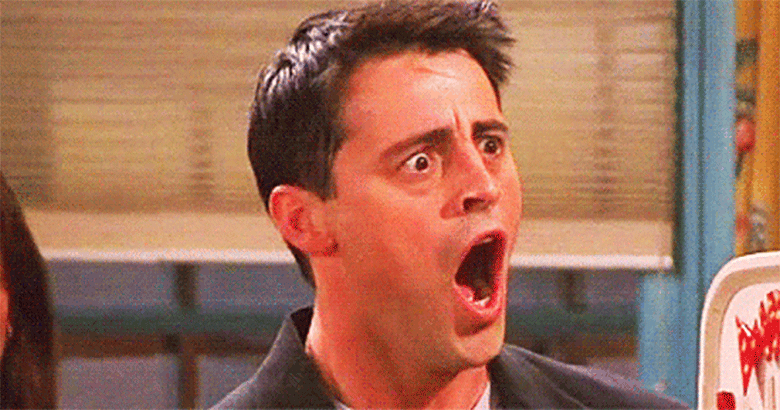 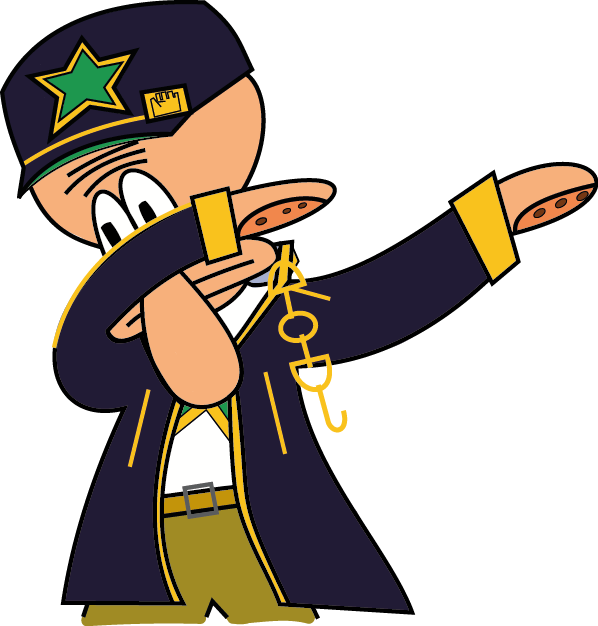 3-CONSECUENCIAS
LOS GLACIARES SE DERRITEN
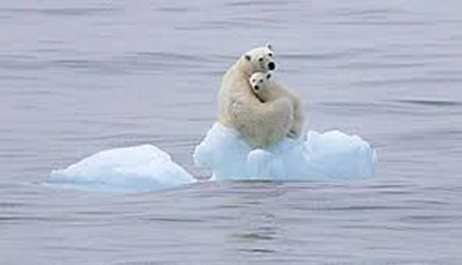 SUCEDEN TSUNAMIS O SEQUÍAS
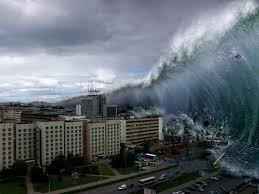 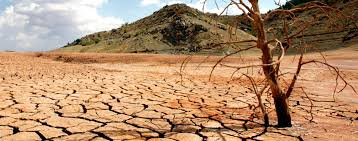 ENFERMEDADES
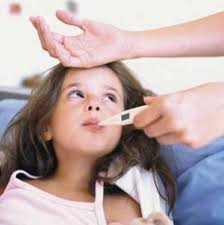 ¿POR QUÉ SUCEDE EL CAMBIO CLIMÁTICO?
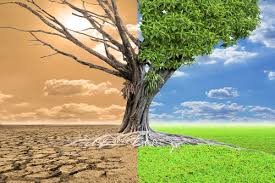 4-COMO PODEMOS EVITARLO
·UTILIZANDO BOMBILLAS DE BAJO CONSUMO

·USANDO MENOS EL COCHE Y MAS LA BICI

·RECICLANDO
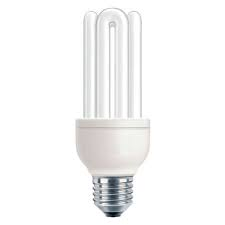 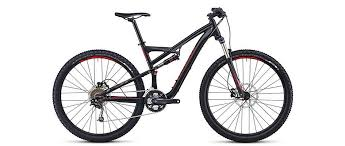 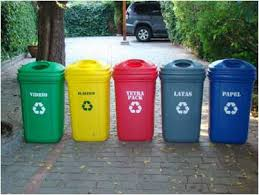 5-OPINIÓN
ME PARECE MUY BIEN QUE ME APOYÉIS PARA RECICLAR
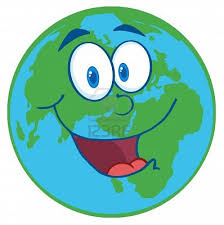 ¿MERECE LA PENA CUIDAR EL PLANETA?
SI
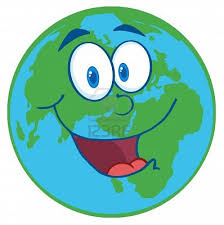 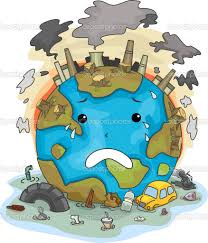 6-WEBGRAFÍA
Toda la información de mis diapositivas ha sido encontrada en la wikipedia
SEÑO, CREO QUE POR NUESTRO ESFUERZO NOS MEREZEMOS TODOS UN DIEZ
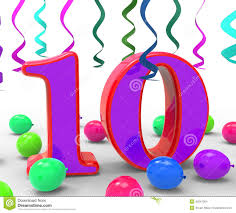 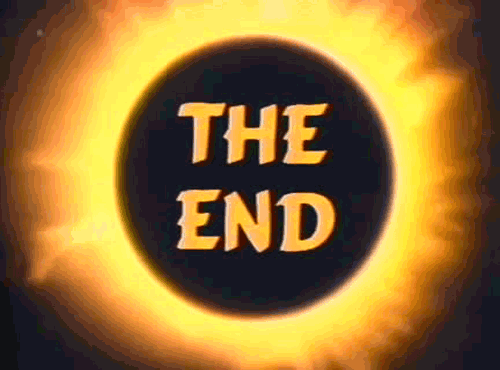